Nederlandse en Vlaamse literatuur van het interbellum
Jaren 10 en 20
De generatie van 1910
Een nieuwe generatie dichters
Rond tijdschrift De Beweging (van A. Verwey), geen eigen periodiek
Niet innovatie, wel traditie
Klassieke vorm, traditionele beelden
Waardering voor symbolistische dichters en schilders
„laatsymbolisten“, „neoclassicisten“
Geerten Gossaert, P. N. van Eyck, J.C. Bloem, Jan Greshoff, A. Roland Holst, J.I. de Haan
Later meest gewaardeerd: Roland Holst en Bloem
Adriaan Roland Holst (1888-1976)
Debuteerde in 1911 (met Verzen): sommige gedichten licht erotisch, sommige sombere overpeinzingen
Later: een eigen poëtisch universum, Elysium – in de klassieke mythologie de eeuwige plaats voor helden en dichters
Gedichten vaak gesitueerd aan zee, de dichter zoekt naar een rijk achter de horizon, gesymboliseerd in een eiland
Andere inspiratie: Keltische wereld (hij had in Oxford Keltische literatuur gestudeerd); de zgn. Ierse Renaissance (vooral W.B. Yeats)
Tegen de moderniteit (cultuurpessimisme)
Veel waardering, „de prins der dichters“
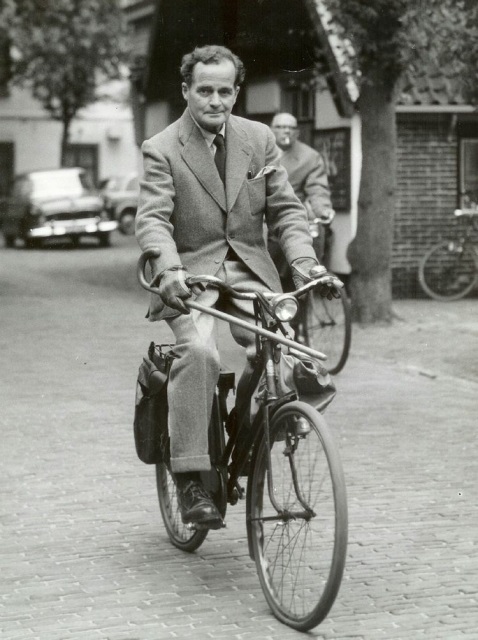 J. C. Bloem (1887-1966)
Hij werd niet meteen bekend, eerste dichtbundel pas in 1921
„belijdenispoëzie“: niet persoonlijke of individuele ervaring, maar emotionele, algemeen-menselijke inzichten
Inspiratie: Franse symbolisten, K. van de Woestijne
Het verlangen (1921): lange gedichten met uitgebreide zinnen, archaïsmen, allegorische figuren (de zwerver, de bedelaar, de stervende), vooral het kwatrijn
Media vita (1931): gedichten korter, soberder, maar zeer technisch (zonder dat het opvalt); iemand die in het midden van zijn leven is, maakt de balans op: somber, de dood is op de achtergrond altijd aanwezig; individuele zaken komen niet aan de orde; eenvoudige indruk, meestal kwatrijnen
Media vita: veel gedichten zijn bekend geworden – „November“, „Ademen“, „Spiegeling“
Een zeer pessimistische levenshouding
Ander beroemd gedicht (in de canon): „De Dapperstraat“ (sonnet uit 1945)
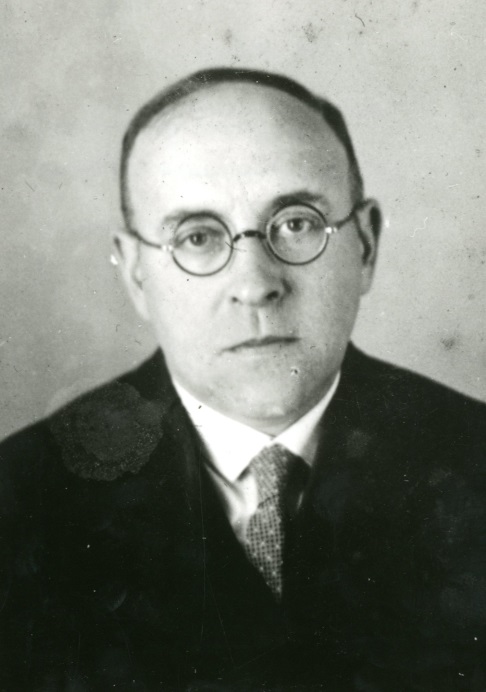 Neoromantiek
Rond 1910: naturalisme in proza nog steeds dominant
Nieuwe richting: neoromantiek – neiging naar het spookachtige en geheimzinnige, tegen het „platte“ realisme, afkeer van de realiteit
Ook nieuw soort historische roman – woeste gebeurtenissen in een vaag (middeleeuws) verleden
Arthur van Schendel: Een zwerver verliefd (1904) – middeleeuws Italië, driehoeksrelatie; later Holandse romans – Een Hollands drama (1933), Het fregatschip Johanna Maria (1930)
Buiten de stromingen: Nescio (NL) en Elsschot (VL)
Nescio (J. F. Grönloh), debuut De uitvreter (1911)
Willem Elsschot (A. de Ridder), debuut Villa des Roses (1913)
In het begin weinig aandacht, doorbraak pas in de jaren 30 (dankzij Forum)
Beiden canoniek
Bijzonder aan hun werk: gebruik van ironie (poëzie en proza na 1880 was doodserieus)
Ironische toon + realistische visie + romantisch, soms tragisch verlangen
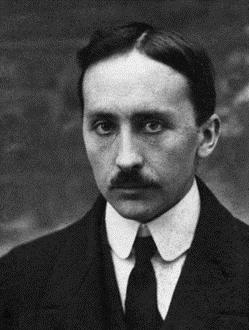 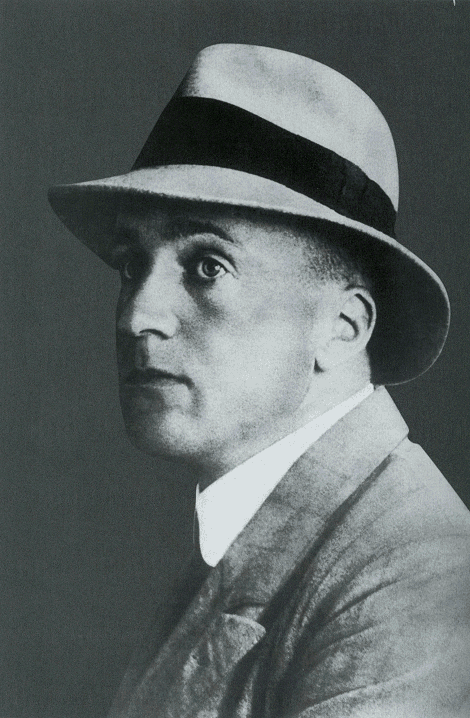 1916: doorbraak van de avantgarde in Vlaanderen en Nederland
Grote Oorlog (1914-18): verwoestend voor België (NL was neutraal)
Paul van Ostaijen: radicaal nieuwe poëtische taal (oorlog, ironie, humor en nihilisme; ongewone beelden, nieuwe woorden, revolutionaire typografie) – Bezette stad (1921) over de Duitse inval in België
Music Hall (1916) – eerste stappen naar de avantgarde (inspiratie uit FR en DE)
In NL: oprichting van tijdschrift Het getij (1916) en De Stijl (1917)
Paul van Ostaijen (1896-1928)
Music Hall (1916) – dynamiek in de stad, echo´s van futurisme en expressionisme; nachtclub, prostituees, moderne muziek
Het sienjaal (1918) – humanitair-expressionistisch, sociaal geëngageerde verzen, algemene menselijkheid, internationale broederschap, liefde voor de gemeenschap, inspiratie door Walt Whitman
Bezette stad (1921) – val van Antwerpen, het beeld is versplinterd en chaotisch, groteske, dadaïstische manier, geweld, maar ook dagelijks leven tijdens oorlog, nihilistische visie
Feesten van angst en pijn (ontstond tussen 1918 en 1921) – „ritmiese typografie“, opvallend kleurgebruik (inspiratie door Kandinsky´s kleurentheorie), nihilistische en destructieve thematiek, meer over het eigen ik
Later werk: zuivere lyriek (poésie pure)
Literaire vernieuwing in NL
Martinus Nijhoff, Herman van den Bergh, Hendrik de Vries
Nijhoff: debuut De wandelaar (1916) – geen avant-garde, verschillende soorten poëzie: over angst, waanzin, eenzaamheid; veel intertekstuele passages, christelijke thematiek – maar met een bittere toon, levensangst, een nieuw levensgevoel; expressionistische elementen (gebruik van kleuren in attributen, b.v de nacht is geel), ook symbolistische en decadentistische trekken; modernisme: problematiseert de relatie tot de werkelijkheid
Herman van den Bergh + tijdschrift Het getij (1916-24)
Theo van Doesburg + tijdschrift De Stijl – vooral over beeldende kunsten, literatuur marginaal, maar het tweede manifest ging helemaal over literatuur („HET WOORD IS DOOD“ – het woord moet een nieuwe uitdrukkingskracht krijgen), pseudoniem I.K.Bonset, steeds verder van de taal naar abstracte kunst
Jaren 20: Expressionisme in VL
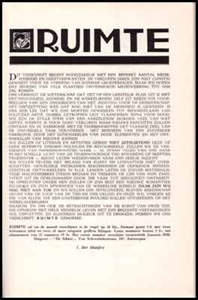 In VL: humanitair expressionisme – literatuur moest een (politieke) boodschap hebben
Tijdschrift Ruimte (1920-21): het gaat om de gemeenschap, kunst moet een ethisch lading hebben, verband tussen kunst en politiek, vooral de Vlaamse kwestie
Wies Moens – medewerker van de Ruimte, zag poëzie als een religieus-politieke roeping
Marnix Gijsen – publiceerde in de Ruimte, daarna meer anekdotische verzen met een diepere lading: „de dichter als profeet“, op weg zijn, er moet gewerkt worden aan een betere wereld, eerst nog katholieke invloed, later secularisering, na de Tweede Wereldoorlog werd hij een succesvolle romanschrijver
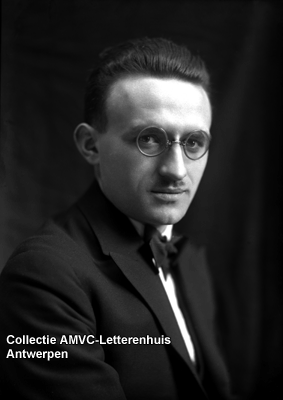 In 1921: tijdschrift ´t Fonteintje – tegen de hoogdravende express. poëzie van de Ruimte
´t Fonteintje:  „down to earth“, traditie van Van Nu en Straks, bijv. Richard Minne, Raymond Herreman, Maurice Roelants – niet de boodscchap, maar de literatuur zelf stond centraal, kunst heeft niets te maken met ethiek en politiek, autonomistische literatuuropvatting
Traditionele vorm, eenvoudige, beknopte stijl, alledaagse thematiek, ironie
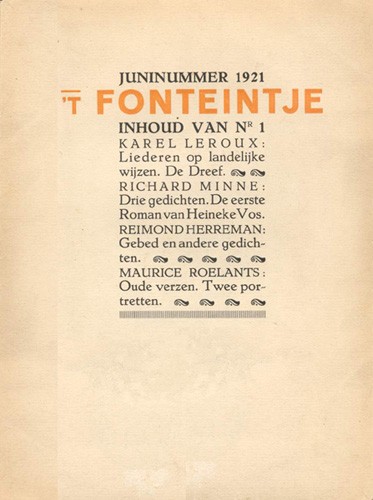 Het expressionisme in NL
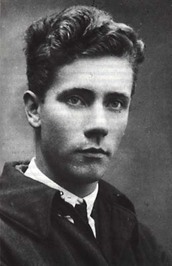 In NL: op het individu georiënteerde, vitalistische poëzie
Hendrik Marsman (1899-1940)
Autonomie: een gedicht moet op zichzelf staan
Ondeelbaarheid van vorm en inhoud
Moderne, expressionistische levensbesef: „ Waarlijk: het nieuwe, wijde optimisme heeft ons besprongen, wij beleven de vitaliteit, de dynamiek, de spanning, wij gelooven in het sap der aarde, in de dracht der nachten, in het vlammend zaad, en onze liefde, universeel en scheppend, kan het welkend bloemblad en de tuimeling der aéroplane gelijkelijk beminnen.“
Verzen (1924) – vitalistische, kosmische gedichten, bijzonder kleurgebruik, geen klassieke verzen; kosmische zelfvergroting en vitale levensdrift, maar ook doodsangst
Tijdschrift De vrije bladen – leidende rol tot 1931
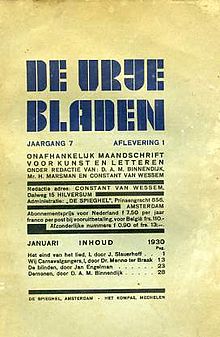 Jan Jacob Slauerhoff (1898-1936)
Samen met Marsman een icoon van zijn generatie
Publiceerde in Het getij, De vrije bladen en later Forum
Romanticus
Exotische, niet-Nederlandse wereld
Poëzie: Archipel (1923), Clair-obscur (1927), Eldorado (1928)…
Proza: Schuim en asch (1930), Het verboden rijk (1932)
„slordigheid“
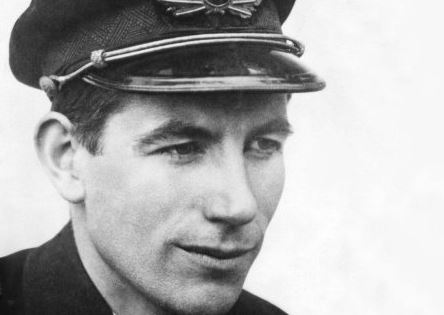 Nijhoff – Vormen en het Perzisch tapijt
Vormen (1924) – 2e dichtbundel, afstandelijke, autonome poëzie, de dichter moet vooral een vakman zijn („poeta faber“), tegenstander van het vrije vers, vooral sonnetten en kwatrijnen; instabiel en versplinterd wereldbeeld
Nieuwe gedichten (1934): bekende gedichten „Het lied der dwaze bijen“, „De moeder de vrouw“, „Awater“ – de dichter moet zich niet richten op een bovennatuurlijke werkelijkheid, maar op de realiteit, want daarin manifesteert zich het „hogere“, de schrijver als de dichter van de stad en het leven; gebruik van niet-poëtische woorden (moderniteit: auto´s, bruggen, locomotief, bioscoop…)
„theorie“ van Perzisch tapijt: poëzie los van de dichter, net als men geniet van de schoonheid van een Perzisch tapijt zonder kennis van de maker
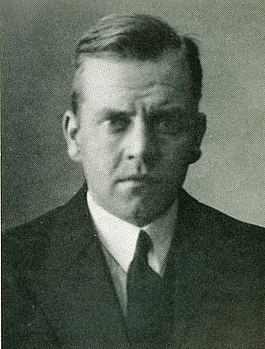 Van Ostaijen: autonome poëzie
Gedicht moet los van de maker functioneren
Organisch expressionisme
Schijnbaar eenvoudige, vrolijke en liedjesachtige verzen
Speels, ritmisch, herhalingen
„Marc groet ´s morgens de dingen“, „Melopee“
Minder experiment, meer normale typografie en syntaxis
Muziek belangrijk, ook thema in gedichten (verwijzingen naar jazz, charleston, polka)
Een gedicht heeft een eigen logica en is opgebouwd uit associaties
Ritme, klank, intertekstualiteit
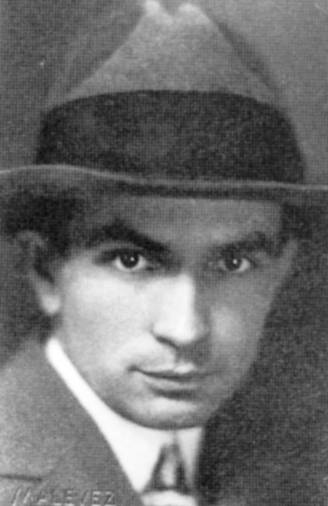